Mobile CommunicationsChapter 2: Wireless Transmission
Frequencies
 Signals, antennas, signal propagation, MIMO
 Multiplexing, Cognitive Radio
 Spread spectrum, modulation
 Cellular systems
Prof. Dr.-Ing. Jochen H. Schiller    www.jochenschiller.de    Mobile Communications
Frequencies for communication
VLF = Very Low Frequency		UHF = Ultra High Frequency
LF = Low Frequency 			SHF = Super High Frequency
MF = Medium Frequency 			EHF = Extra High Frequency	
HF = High Frequency 			UV = Ultraviolet Light
VHF = Very High Frequency

Frequency and wave length
  = c/f 
wave length , speed of light c  3x108m/s, frequency f
twisted pair
coax cable
optical transmission
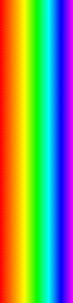 1 Mm
300 Hz
10 km
30 kHz
100 m
3 MHz
1 m
300 MHz
10 mm
30 GHz
100 m
3 THz
1 m
300 THz
visible light
VLF
LF
MF
HF
VHF
UHF
SHF
EHF
infrared
UV
Prof. Dr.-Ing. Jochen H. Schiller    www.jochenschiller.de    Mobile Communications
Example frequencies for mobile communication
VHF-/UHF-ranges for mobile radio
simple, small antenna for cars
deterministic propagation characteristics, reliable connections

SHF and higher for directed radio links, satellite communication
small antenna, beam forming
large bandwidth available

Wireless LANs use frequencies in UHF to SHF range
some systems planned up to EHF
limitations due to absorption by, e.g., water (dielectric heating, see microwave oven)
weather dependent fading, signal loss caused by heavy rainfall etc.
Prof. Dr.-Ing. Jochen H. Schiller    www.jochenschiller.de    Mobile Communications
Frequencies and regulations
In general: ITU-R holds auctions for new frequencies, manages frequency bands worldwide (WRC, World Radio Conferences); 3GPP specific: see e.g. 3GPP TS 36.101 V16.5.0 (2020-03)
Prof. Dr.-Ing. Jochen H. Schiller    www.jochenschiller.de    Mobile Communications
Great flexibility with LTE
See, e.g., en.wikipedia.org/wiki/LTE_frequency_bands or 3GPP TS 36.101 E-UTRA: User Equipment (UE) radio transmission and reception
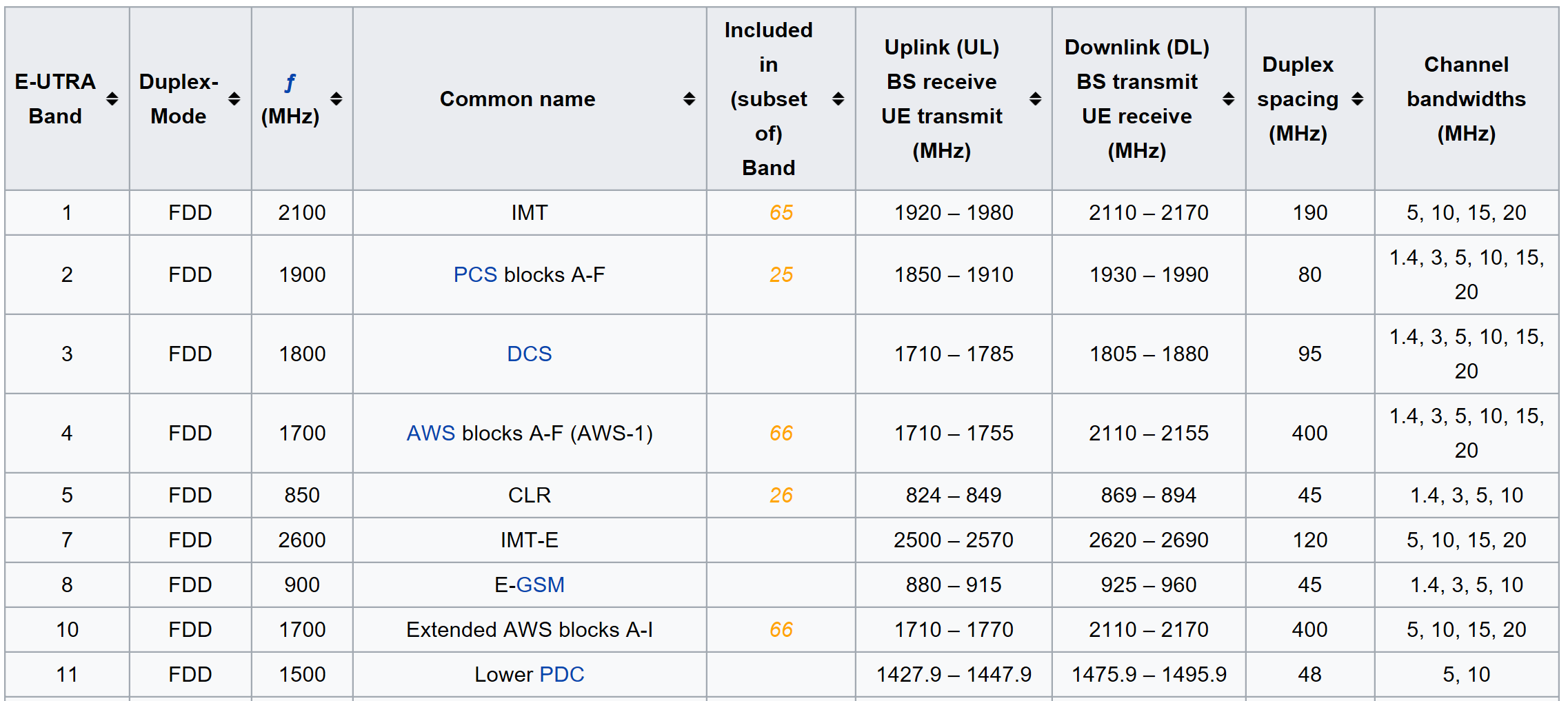 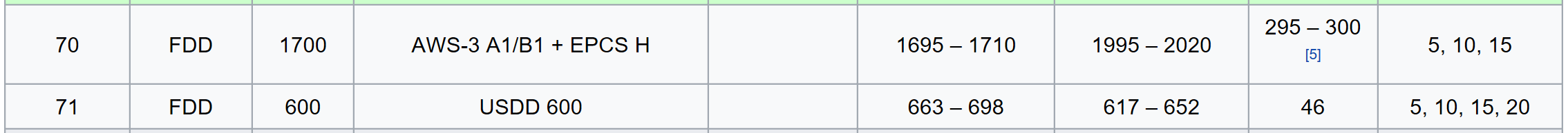 Prof. Dr.-Ing. Jochen H. Schiller    www.jochenschiller.de    Mobile Communications
Signals I
Physical representation of data
Function of time and location
Signal parameters: parameters representing the value of data

Classification
continuous time/discrete time
continuous values/discrete values
analog signal = continuous time and continuous values
digital signal = discrete time and discrete values

Signal parameters of periodic signals:
period T, frequency f=1/T, amplitude A, phase shift 
sine wave as special periodic signal for a carrier: 		s(t) = At sin(2  ft t + t)
Prof. Dr.-Ing. Jochen H. Schiller    www.jochenschiller.de    Mobile Communications
Fourier representation of periodic signals
1
1
0
0
t
t
ideal periodic signal
real composition
(based on harmonics)
Prof. Dr.-Ing. Jochen H. Schiller    www.jochenschiller.de    Mobile Communications
Real technical systems are always bandwidth-limited
attenuation
threshold
0
frequency [Hz]
bandwidth
Prof. Dr.-Ing. Jochen H. Schiller    www.jochenschiller.de    Mobile Communications
Signals II
Different representations of signals 
amplitude (amplitude domain)
frequency spectrum (frequency domain)
constellation diagram (amplitude M and phase  in polar coordinates)






Composed signals transferred into frequency domain using Fourier transformation

Digital signals need
infinite frequencies for perfect transmission  
modulation with a carrier frequency for transmission (analog signal!)
Q = M sin 
A [V]
A [V]
t[s]

I= M cos 

f [Hz]
Prof. Dr.-Ing. Jochen H. Schiller    www.jochenschiller.de    Mobile Communications
Antennas: isotropic radiator
Radiation and reception of electromagnetic waves, coupling of wires to space for radio transmission

Isotropic radiator: equal radiation in all directions (three dimensional) - only a theoretical reference antenna

Real antennas always have directive effects (vertically and/or horizontally) 

Radiation pattern: measurement of radiation around an antenna
z
y
z
ideal
isotropic
radiator
y
x
x
Prof. Dr.-Ing. Jochen H. Schiller    www.jochenschiller.de    Mobile Communications
Antennas: simple dipoles
Real antennas are not isotropic radiators but, e.g., dipoles with lengths /4 on car roofs or /2 as Hertzian dipole shape of antenna proportional to wavelength





Example: Radiation pattern of a simple Hertzian dipole






Gain: maximum power in the direction of the main lobe compared to the power of an isotropic radiator (with the same average power)
/4
/2
y
y
z
simple
dipole
x
z
x
side view (xy-plane)
side view (yz-plane)
top view (xz-plane)
Prof. Dr.-Ing. Jochen H. Schiller    www.jochenschiller.de    Mobile Communications
Antennas: directed and sectorized
Often used for microwave connections or base stations for mobile phones (e.g., radio coverage of a valley)
y
y
z
directed
antenna
x
z
x
side view (xy-plane)
side view (yz-plane)
top view (xz-plane)
z
z
sectorized
antenna
x
x
top view, 3 sector
top view, 6 sector
Prof. Dr.-Ing. Jochen H. Schiller    www.jochenschiller.de    Mobile Communications
Antennas: diversity
Grouping of 2 or more antennas
multi-element antenna arrays
Antenna diversity
switched diversity, selection diversity
receiver chooses antenna with largest output
diversity combining
combine output power to produce gain
cophasing needed to avoid cancellation
/2
/2
/4
/2
/4
/2
+
+
ground plane
Prof. Dr.-Ing. Jochen H. Schiller    www.jochenschiller.de    Mobile Communications
MIMO
Multiple-Input Multiple-Output
use of several antennas at receiver and transmitter
increased data rates and transmission range without additional transmit power or bandwidth via higher spectral efficiency, higher link robustness, reduced fading
Examples
IEEE 802.11n, LTE, HSPA+, …
Functions
“beamforming”: emit the same signal from all antennas to maximize signal power at receiver antenna
spatial multiplexing: split high-rate signal into multiple lower rate streams and transmit over different antennas
diversity coding: transmit single stream over different antennas with (near) orthogonal codes
t1
t3
t2
3
1
Sending time
1: t0
2: t0-d2
3: t0-d3
sender
Time of flight
t2=t1+d2
t3=t1+d3
2
receiver
Prof. Dr.-Ing. Jochen H. Schiller    www.jochenschiller.de    Mobile Communications
Questions & Tasks
Frequency regulations may differ between countries. Check out the regulations valid for your country (within Europe CEPT may be able to help you, https://www.cept.org/, for the US try the FCC, www.fcc.gov, for Japan ARIB, www.arib.or.jp).
Why can waves with a very low frequency follow the earth’s surface? Why are they not used for data transmission in computer networks?
Why does the ITU-R only regulate ‘lower’ frequencies (up to some hundred GHz) and not higher frequencies (in the THz range)?
What are the two different approaches in regulation regarding mobile phone systems in Europe and the US? What are the consequences?
Why is the international availability of the same ISM bands important?
Is it possible to transmit a digital signal, e.g., coded as square wave as used inside a computer, using radio transmission without any loss? Why?
Is a directional antenna useful for mobile phones? Why? How can the gain of an antenna be improved?
If you are unsure about Shannon, Nyquist etc. – go back to our Computer Networks lecture and refresh your knowledge!
Prof. Dr.-Ing. Jochen H. Schiller    www.jochenschiller.de     Mobile Communications
Signal propagation ranges
Transmission range
communication possible
low error rate

Detection range
detection of the signal possible
no communication possible

Interference range
signal may not be detected 
signal adds to the background noise


Warning: figure misleading – bizarre shaped, time-varying ranges in reality!
sender
transmission
distance
detection
interference
Prof. Dr.-Ing. Jochen H. Schiller    www.jochenschiller.de    Mobile Communications
Signal propagation
Propagation in free space always like light (straight line)
Receiving power proportional to 1/d² in vacuum – much more attenuation in real environments, e.g., d3.5…d4(d = distance between sender and receiver)
Receiving power additionally influenced by
fading (frequency dependent)
shadowing
reflection at large obstacles
refraction depending on the density of a medium
scattering at small obstacles
diffraction at edges
refraction
shadowing
reflection
scattering
diffraction
Prof. Dr.-Ing. Jochen H. Schiller    www.jochenschiller.de    Mobile Communications
Real world examples
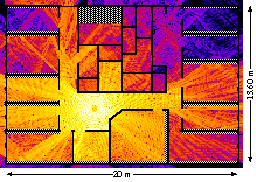 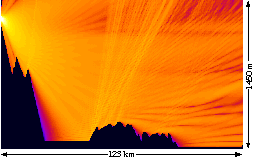 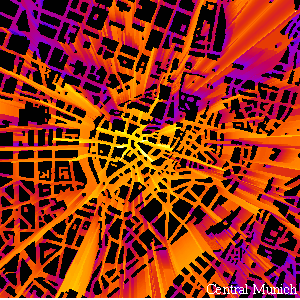 www.ihe.kit.edu/index.php
Prof. Dr.-Ing. Jochen H. Schiller    www.jochenschiller.de    Mobile Communications
Multipath propagation
Signal can take many different paths between sender and receiver due to reflection, scattering, diffraction










Time dispersion: signal is dispersed over time
interference with “neighbor” symbols, Inter Symbol Interference (ISI)
The signal reaches a receiver directly and phase shifted
distorted signal depending on the phases of the different parts
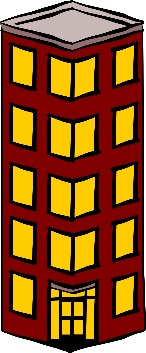 multipath
pulses
LOS pulses
LOS
(line-of-sight)
signal at sender
signal at receiver
Prof. Dr.-Ing. Jochen H. Schiller    www.jochenschiller.de    Mobile Communications
Effects of mobility
Channel characteristics change over time and location 
signal paths change
different delay variations of different signal parts
different phases of signal parts
 quick changes in the power received (short term/fast fading)

Additional changes in
distance to sender
obstacles further away
 slow changes in the average power received (long term/slow fading)
long term
fading
power
t
short term fading
Prof. Dr.-Ing. Jochen H. Schiller    www.jochenschiller.de    Mobile Communications
Questions & Tasks
What are the main problems of signal propagation? Why do radio waves not always follow a straight line? Why is reflection both useful and harmful?
Although the examples shown here reflect real world characteristics they miss several important aspects. What could it be? What else could influence signal propagation in a real world?
Multipath propagation seems to be harmful, but where could it help? Can a system benefit from multipath propagation? How? 
Name several methods for ISI mitigation. How does ISI depend on the carrier frequency, symbol rate, and motion of sender/receiver? What are the influences of ISI on TDM schemes?
Remember physics in high school – where did you see certain propagation patterns of waves that can lead to short term fading?
What could a radio receiver do against fast fading or slow fading, respectively?
Prof. Dr.-Ing. Jochen H. Schiller    www.jochenschiller.de     Mobile Communications
Multiplexing
Multiplexing in 5 dimensions
space (si)
time (t)
frequency (f)
code (c)
polarization (p)

Goal: multiple use of a shared medium

Important: guard “spaces” needed!
Space-division multiplexing (SDM)
channels ki
c
k1
k2
k3
k4
k5
k6
t
s1
c
t
f
s2
c
f
t
s3
f
Prof. Dr.-Ing. Jochen H. Schiller    www.jochenschiller.de    Mobile Communications
Frequency-division multiplexing (FDM)
Separation of the whole spectrum into smaller frequency bands

A channel gets a certain band of the spectrum for the whole time
Examples: classical analog TV/radio

Advantages
no dynamic coordination necessary
works also for analog signals

Disadvantages
waste of bandwidth if the traffic is distributed unevenly
inflexible
k1
k2
k3
k4
k5
k6
c
f
t
Prof. Dr.-Ing. Jochen H. Schiller    www.jochenschiller.de    Mobile Communications
Time-division multiplexing (TDM)
A channel gets the whole spectrum for a certain amount of time
Example: round-table discussions

Advantages
only one carrier in themedium at any time
throughput high even for many users

Disadvantages
precise synchronization necessary
k1
k2
k3
k4
k5
k6
c
f
t
Prof. Dr.-Ing. Jochen H. Schiller    www.jochenschiller.de    Mobile Communications
Time- and frequency-division multiplexing
Combination of both methods

A channel gets a certain frequency band for a certain amount of time
Examples: GSM, Bluetooth 

Advantages
better protection against tapping
protection against frequency selective interference
but: precise coordination required
k1
k2
k3
k4
k5
k6
c
f
t
Prof. Dr.-Ing. Jochen H. Schiller    www.jochenschiller.de    Mobile Communications
Cognitive Radio
Typically in the form of a spectrum sensing CR
Detect unused spectrum and share with others avoiding interference
Choose automatically best available spectrum (intelligent form of time/frequency/space multiplexing)
Distinguish
Primary Users (PU): users assigned to a specific spectrum by e.g. regulation
Secondary Users (SU): users with a CR to use unused spectrum
Examples
Reuse of (regionally) unused analog TV spectrum (aka white space)
Temporary reuse of unused spectrum e.g. of pagers, amateur radio etc.
f
SU
PU
SU
SU
PU
SU
SU
PU
PU
PU
PU
SU
PU
SU
PU
SU
PU
PU
PU
SU
SU
t
space mux
frequency/time mux
Prof. Dr.-Ing. Jochen H. Schiller    www.jochenschiller.de    Mobile Communications
Code-division multiplexing (CDM)
Each channel has a unique code

All channels use the same spectrum at the same time
Example: UMTS

Advantages
bandwidth efficient
no coordination and synchronization necessary
good protection against interference and tapping

Disadvantages
varying user data rates
more complex signal regeneration

Implemented using spread spectrum technology
k1
k2
k3
k4
k5
k6
c
f
t
Prof. Dr.-Ing. Jochen H. Schiller    www.jochenschiller.de    Mobile Communications
Polarization-division multiplexing (PDM)
Each channel has a unique polarization
by convention: electric field considered (magnetic field always at right angle to electric field)
e.g. vertical vs. horizontal, right vs. left circular

Examples: Satellite-TV, microwave links

Advantages
increased bandwidth (e.g. doubled in satellite dish)
no coordination and synchronization necessary

Disadvantages
perfect, ideal polarization not always feasible
cross-polarization interference (one polarization leaks into another)
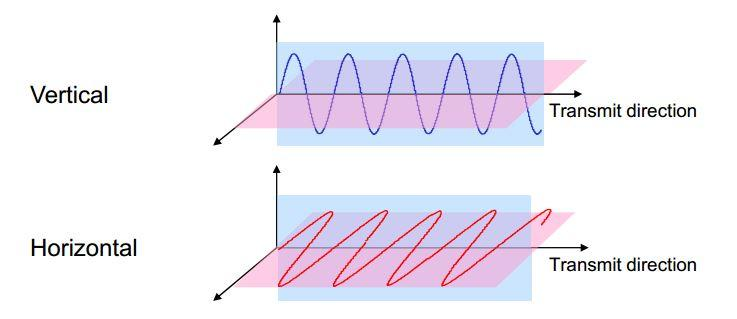 Source: https://www.data-alliance.net
Prof. Dr.-Ing. Jochen H. Schiller    www.jochenschiller.de    Mobile Communications
Questions & Tasks
Look at the multiplexing examples. What are the guard “spaces” in each of the technologies?
Find out in which regions cognitive radios can use free spectrum e.g. from unused analog TV. What do other regions do with the “old” spectrum?
Do you know polarization from other areas?
Do you know of other combinations of multiplexing schemes?
Prof. Dr.-Ing. Jochen H. Schiller    www.jochenschiller.de     Mobile Communications
Modulation
Digital modulation
digital data is translated into an analog signal (baseband)
ASK, FSK, PSK - main focus in this chapter
differences in spectral efficiency, power efficiency, robustness

Analog modulation
shifts center frequency of baseband signal up to the radio carrier

Motivation
smaller antennas (e.g., /4)
Frequency Division Multiplexing
medium characteristics

Basic schemes
Amplitude Modulation (AM)
Frequency Modulation (FM)
Phase Modulation (PM)
Prof. Dr.-Ing. Jochen H. Schiller    www.jochenschiller.de    Mobile Communications
Modulation and demodulation
analog
baseband
signal
digital
data
digital
modulation
analog
modulation
radio transmitter
101101001
radio
carrier
analog
baseband
signal
digital
data
analog
demodulation
synchronization
decision
radio receiver
101101001
radio
carrier
Prof. Dr.-Ing. Jochen H. Schiller    www.jochenschiller.de    Mobile Communications
Digital modulation
Modulation of digital signals known as Shift Keying

Amplitude Shift Keying (ASK):
very simple
low bandwidth requirements
very susceptible to interference
Frequency Shift Keying (FSK):
needs larger bandwidth


Phase Shift Keying (PSK):
more complex
robust against interference
1
0
1
t
1
0
1
t
1
0
1
t
Prof. Dr.-Ing. Jochen H. Schiller    www.jochenschiller.de    Mobile Communications
Advanced Frequency Shift Keying
Bandwidth needed for FSK depends on the distance between the carrier frequencies
Special pre-computation avoids sudden phase shifts   MSK (Minimum Shift Keying)
bit separated into even and odd bits, the duration of each bit is doubled 
depending on the bit values (even, odd) the higher or lower frequency, original or inverted is chosen
the frequency of one carrier is twice the frequency of the other
Equivalent to offset QPSK

Even higher bandwidth efficiency using a Gaussian low-pass filter  GMSK (Gaussian MSK), used in GSM
Prof. Dr.-Ing. Jochen H. Schiller    www.jochenschiller.de    Mobile Communications
Example of MSK
0
1
1
0
1
0
1
data
even bits
bit
even	0 1 0 1
odd bits
odd	0 0 1 1
signal	h n n hvalue	-  -  + +
low frequency
h: high frequency
n: low frequency
+: original signal
-:  inverted signal
highfrequency
MSK
signal
t
No phase shifts!
Prof. Dr.-Ing. Jochen H. Schiller    www.jochenschiller.de    Mobile Communications
Q
I
1
0
Q
11
10
I
00
01
Advanced Phase Shift Keying
BPSK (Binary Phase Shift Keying):
bit value 0: sine wave
bit value 1: inverted sine wave
very simple PSK
low spectral efficiency
robust, used e.g. in satellite systems

QPSK (Quadrature Phase Shift Keying):
2 bits coded as one symbol
symbol determines shift of sine wave
needs less bandwidth compared to BPSK
more complex

Often also transmission of relative, not absolute phase shift 
DQPSK - Differential QPSK (IS-136, PHS)
A
t
01
11
10
00
Prof. Dr.-Ing. Jochen H. Schiller    www.jochenschiller.de    Mobile Communications
Q
0010
0001
0011
0000
φ
I
a
1000
Quadrature Amplitude Modulation
Quadrature Amplitude Modulation (QAM) 
combines amplitude and phase modulation
it is possible to code n bits using one symbol
2n discrete levels, n=2 identical to QPSK

Bit error rate increases with n, but less errors compared to comparable PSK schemes
Example: 16-QAM (4 bits = 1 symbol)
Symbols 0011 and 0001 havethe same phase φ, but differentamplitude a. 0000 and 1000 havedifferent phase, but same amplitude.
Prof. Dr.-Ing. Jochen H. Schiller    www.jochenschiller.de    Mobile Communications
Hierarchical Modulation
DVB-T modulates two separate data streams onto a single DVB-T stream
High Priority (HP) embedded within a Low Priority (LP) stream
Multi carrier system, about 2000 or 8000 carriers
QPSK, 16 QAM, 64QAM (the newer DVB-T2 can additionally use 256QAM)
Example: 64QAM
good reception: resolve the entire 64QAM constellation
poor reception, mobile reception: resolve only QPSK portion
6 bit per QAM symbol, 2 most significant determine QPSK
HP service coded in QPSK (2 bit), LP uses remaining 4 bit
Q
10
I
00
000010
010101
Prof. Dr.-Ing. Jochen H. Schiller    www.jochenschiller.de    Mobile Communications
Questions & Tasks
Why, typically, is digital modulation not enough for radio transmission? What are general goals for digital modulation? What are typical schemes?
Think of a phase diagram and the points representing bit patterns for a PSK scheme. How can a receiver decide which bit pattern was originally sent when a received ‘point’ lies somewhere in between other points in the diagram? Why is it, thus, difficult to code more and more bits per phase shift?
How can a system react in case of higher/lower interference? How does this influence the data rate?
Prof. Dr.-Ing. Jochen H. Schiller    www.jochenschiller.de     Mobile Communications
Spread spectrum technology
Problem of radio transmission: frequency dependent fading can wipe out narrow band signals for duration of the interference
Solution: spread the narrow band signal into a broad band signal using a special code
protection against narrow band interference 








Side effects:
coexistence of several signals without dynamic coordination
tap-proof
Alternatives: Direct Sequence, Frequency Hopping
signal
power
interference
power
spread signal
spread
interference
detection at
receiver
f
f
Prof. Dr.-Ing. Jochen H. Schiller    www.jochenschiller.de    Mobile Communications
Effects of spreading and interference
dP/df
dP/df
user signal
broadband interference
narrowband interference
i)
ii)
f
f
sender
dP/df
dP/df
dP/df
iii)
iv)
v)
f
f
f
receiver
Prof. Dr.-Ing. Jochen H. Schiller    www.jochenschiller.de    Mobile Communications
channelquality
2
2
2
2
2
1
frequency
spreadspectrum
Spreading and frequency selective fading
channelquality
2
1
5
6
narrowband channels
3
4
frequency
narrow bandsignal
guard space
spread spectrum channels
Prof. Dr.-Ing. Jochen H. Schiller    www.jochenschiller.de    Mobile Communications
DSSS (Direct Sequence Spread Spectrum) I
XOR of the signal with pseudo-random number (chipping sequence)
many chips per bit (e.g., 128) result in higher bandwidth of the signal

Advantages
reduces frequency selective fading
in cellular networks 
base stations can use the same frequency range
several base stations can detect and recover the signal
soft handover

Disadvantages
precise power control necessary
tb
user data
0
1
XOR
tc
chipping 
sequence
0
1
1
0
1
0
1
0
1
1
0
1
0
1
=
resulting
signal
0
1
1
0
1
0
1
1
0
0
1
0
1
0
tb: bit period
tc: chip period
Prof. Dr.-Ing. Jochen H. Schiller    www.jochenschiller.de    Mobile Communications
DSSS (Direct Sequence Spread Spectrum) II
spread
spectrum
signal
transmitted
signal
user data
X
modulator
chipping
sequence
radio
carrier
transmitter
correlator
received
signal
lowpass
filtered
signal
sampled
sums
products
data
demodulator
X
integrator
decision
radio
carrier
chipping
sequence
receiver
Prof. Dr.-Ing. Jochen H. Schiller    www.jochenschiller.de    Mobile Communications
FHSS (Frequency Hopping Spread Spectrum) I
Discrete changes of carrier frequency
sequence of frequency changes determined via pseudo random number sequence

Two versions
Fast Hopping: several frequencies per user bit
Slow Hopping: several user bits per frequency

Advantages
frequency selective fading and interference limited to short period
simple implementation
uses only small portion of spectrum at any time

Disadvantages
not as robust as DSSS
simpler to detect
Prof. Dr.-Ing. Jochen H. Schiller    www.jochenschiller.de    Mobile Communications
FHSS (Frequency Hopping Spread Spectrum) II
tb
user data
0
1
0
1
1
t
f
td
f3
slow
hopping
(3 bits/hop)
f2
f1
t
td
f
f3
fast
hopping
(3 hops/bit)
f2
f1
t
tb: bit period	td: dwell time
Prof. Dr.-Ing. Jochen H. Schiller    www.jochenschiller.de    Mobile Communications
FHSS (Frequency Hopping Spread Spectrum) III
spread
transmit
signal
narrowband
signal
user data
modulator
modulator
frequency
synthesizer
hopping
sequence
transmitter
narrowband
signal
received
signal
data
demodulator
demodulator
hopping
sequence
frequency
synthesizer
receiver
Prof. Dr.-Ing. Jochen H. Schiller    www.jochenschiller.de    Mobile Communications
Software Defined Radio
Basic idea (ideal world)
Full flexibility wrt. modulation, carrier frequency, coding…
Simply download a new radio!
Transmitter: digital signal processor plus very fast D/A-converter
Receiver: very fast A/D-converter plus digital signal processor
Real world
Problems due to interference, high accuracy/high data rate, low-noise amplifiers needed, filters etc.
Examples
Joint Tactical Radio System, GNU Radio, Universal Software Radio Peripheral, …
see e.g. SDR – 20 Years Later, IEEE Communications Magazine, Sept. 2015 and Jan. 2016
Application
Signal Processor
D/A Converter
Application
Signal Processor
A/D Converter
Prof. Dr.-Ing. Jochen H. Schiller    www.jochenschiller.de    Mobile Communications
Questions & Tasks
What are the means to mitigate narrowband interference? What is the complexity of the different solutions?
What are the main benefits of a spread spectrum system? How can spreading be achieved? 
What replaces the guard space in FDM when compared to CDM? 
How can DSSS systems benefit from multipath propagation?
Look-up the developments of SDRs today. What can be done already with low-cost SDRs? (see e.g. GNU radio, https://www.gnuradio.org/)
Prof. Dr.-Ing. Jochen H. Schiller    www.jochenschiller.de     Mobile Communications
Cell structure
Implements space division multiplex
base station covers a certain transmission area (cell)
Mobile stations communicate only via the base station

Advantages of cell structures
higher capacity, higher number of users
less transmission power needed
more robust, decentralized
base station deals with interference, transmission area etc. locally

Problems
fixed network needed for the base stations
handover (changing from one cell to another) necessary
interference with other cells

Cell sizes from some 100 m in cities to, e.g., 35 km on the country side (GSM) - even less for higher frequencies
Prof. Dr.-Ing. Jochen H. Schiller    www.jochenschiller.de    Mobile Communications
f3
f5
f2
f4
f6
f5
f1
f4
f3
f7
f1
f2
Frequency planning I
Frequency reuse only with a certain distance between the base stations
Standard model using 7 frequencies:




Fixed frequency assignment:
certain frequencies are assigned to a certain cell
problem: different traffic load in different cells

Dynamic frequency assignment:
base station chooses frequencies depending on the frequencies already used in neighbor cells
more capacity in cells with more traffic
assignment can also be based on interference measurements
Prof. Dr.-Ing. Jochen H. Schiller    www.jochenschiller.de    Mobile Communications
f3
f3
f3
f2
f2
f1
f1
f1
f3
f3
f2
f2
f2
f1
f1
f3
f3
f3
f2
f2
f2
f1
f1
f1
f3
f3
f3
h2
h2
h1
h1
g2
g2
h3
h3
g2
g1
g1
g1
g3
g3
g3
Frequency planning II
f2
f3
f7
f5
f2
3 cell cluster
f4
f6
f5
f1
f4
f3
f7
f1
f3
f2
f6
f2
f5
7 cell cluster
3 cell cluster
with 3 sector antennas
Prof. Dr.-Ing. Jochen H. Schiller    www.jochenschiller.de    Mobile Communications
Cell breathing
CDM systems: cell size depends on current load
Additional traffic appears as noise to other users
If the noise level is too high users drop out of cells
Prof. Dr.-Ing. Jochen H. Schiller    www.jochenschiller.de    Mobile Communications
Questions & Tasks
What are the main reasons for using cellular systems? How is SDM typically realized and combined with FDM? How does dynamic frequency assignment influence the frequencies available in other cells?
What limits the number of simultaneous users in a TDM/FDM system compared to a CDM system? What happens to the transmission quality of connections if the load gets higher in a cell, i.e., how does an additional user influence the other users in the cell?
Prof. Dr.-Ing. Jochen H. Schiller    www.jochenschiller.de     Mobile Communications